Figure 11. A side-by-side comparison of neuronal activity recorded by Schultz et al. (A–C; figure reproduced from ...
Cereb Cortex, Volume 15, Issue 12, December 2005, Pages 1964–1981, https://doi.org/10.1093/cercor/bhi072
The content of this slide may be subject to copyright: please see the slide notes for details.
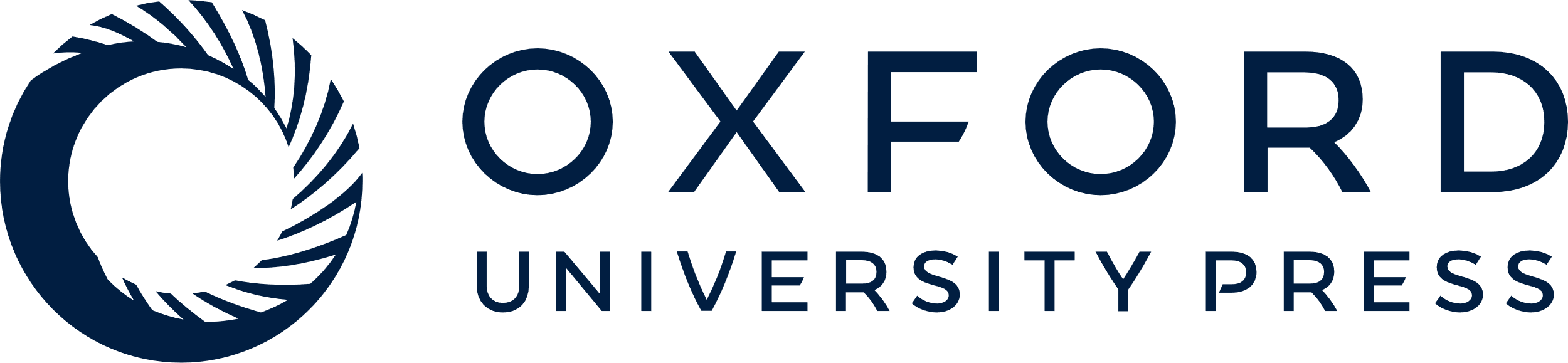 [Speaker Notes: Figure 11. A side-by-side comparison of neuronal activity recorded by Schultz et al. (A–C; figure reproduced from Schultz et al., 2000) and that produced by our simulation of PFC minicolumns (D–F). Figures in (A–C) display spikes of three different orbitofrontal neurons. For each, the activity in rewarded and unrewarded movement trials is shown side by side. And every row within the borders of a graph represents the activity of that neuron during a separate trial. The time course of the data and of the model output are aligned to specific task events. Labels below a horizontal time axis indicate stages of the operant task: instruction stimulus, action trigger, reward. Above each graph, a histogram shows the sum of spikes in each bin of time, i.e. in a corresponding column over all trials. (D) The spike responses of an a population neuron in the RM (rewarded move) minicolumn aligned to instruction. (E) A co population neuron in the RM minicolumn with output connections to the GO minicolumn aligned to reward. (F) An a population neuron in the REW (Reward) minicolumn. Again, the spikes (short vertical lines) of each neuron are shown side by side in both rewarded and unrewarded movement trials. Rows within each figure show the results of separate simulation runs, while the cumulative spike rate is plotted above each figure by counting the number of spikes within an interval around t. The three neurons in (D–F) replicate the experimental results by Schultz et al. in the corresponding categories (A–C). Figure reprinted with permission from “Reward processing in primate orbitofrontal cortex and basal ganglia,” by Schultz, Tremblay, and Hollerman, Cereb Cortex 10: 272–283.


Unless provided in the caption above, the following copyright applies to the content of this slide: © The Author 2005. Published by Oxford University Press. All rights reserved. For permissions, please e-mail: journals.permissions@oupjournals.org]